Addition and Subtraction of Matrices
Finite 2-3
(i, j)-th entry:
Matrix:
row:  m
column:  n
size:  m×n
Matrices
Equal matrix:
Ex 1: (Equal matrix)
Matrices
Matrix addition:
Ex 2: (Matrix addition)
Matrices
Matrix subtraction:
Ex: (Scalar multiplication and matrix subtraction)
Find (a) 3A,  (b) –B,  (c) 3A – B
Scalar multiplication:
Matrices
Solutions:
(a)
(b)
(c)
Practice
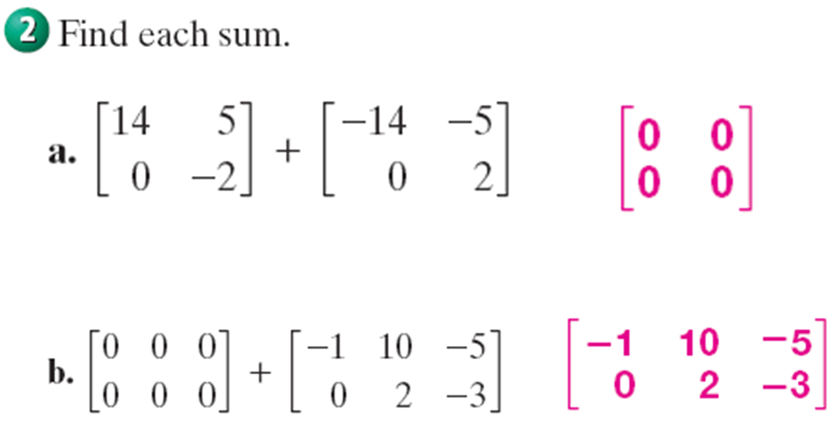 Practice
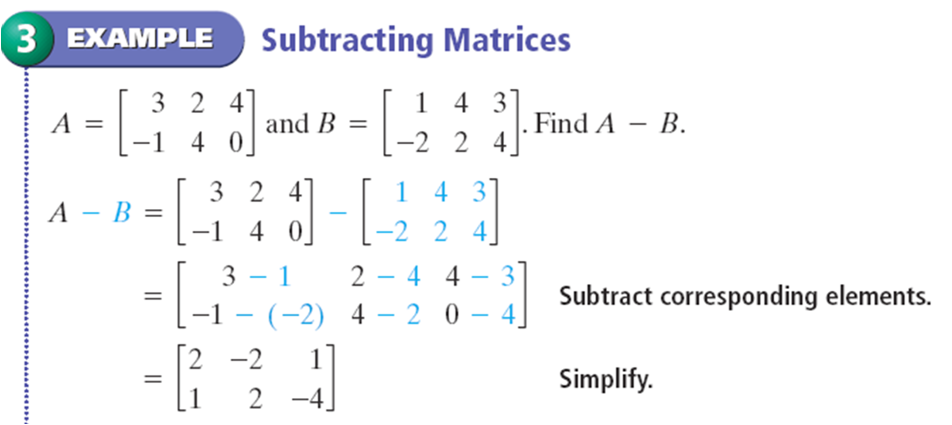 Subtraction - Example
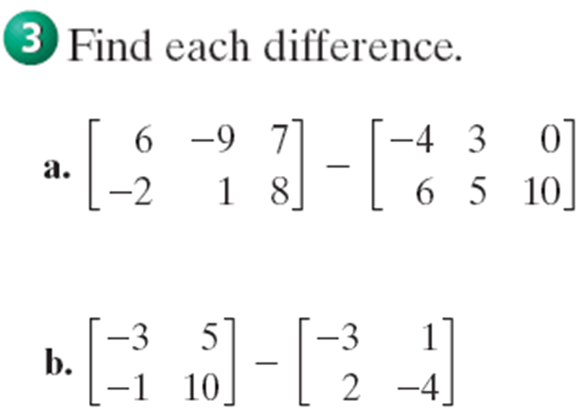 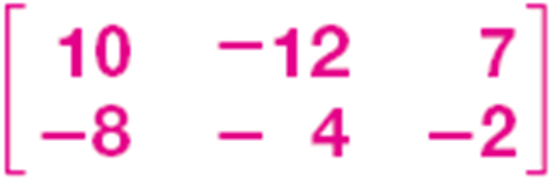 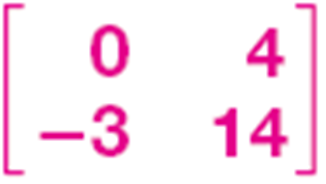 Subtraction - Practice
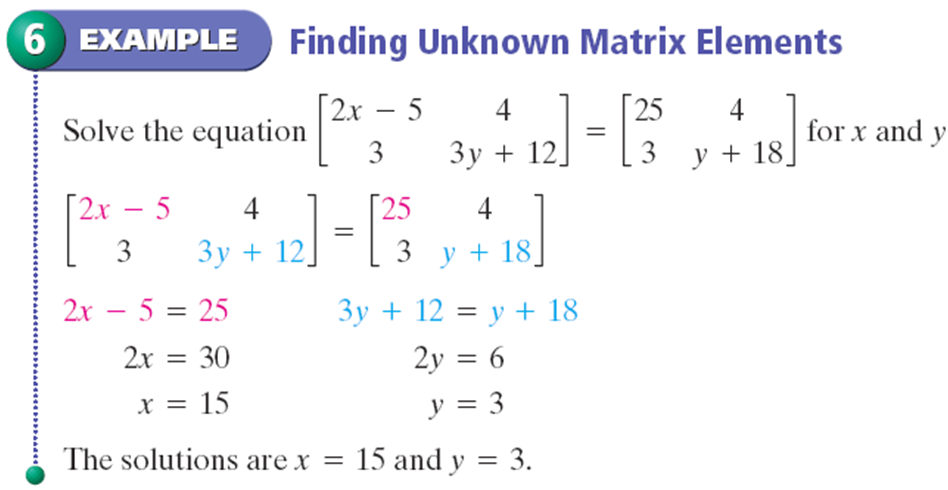 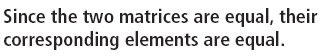 Solving - Example
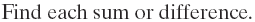 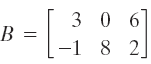 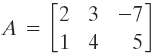 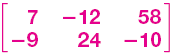 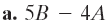 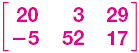 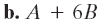 Practice
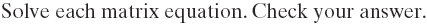 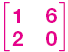 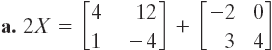 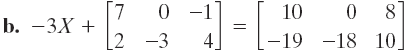 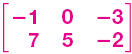 Solving Matrices with Scalar - Practice
Pages 74 – 76

15, 19, 23, 27, 31, 45
Homework